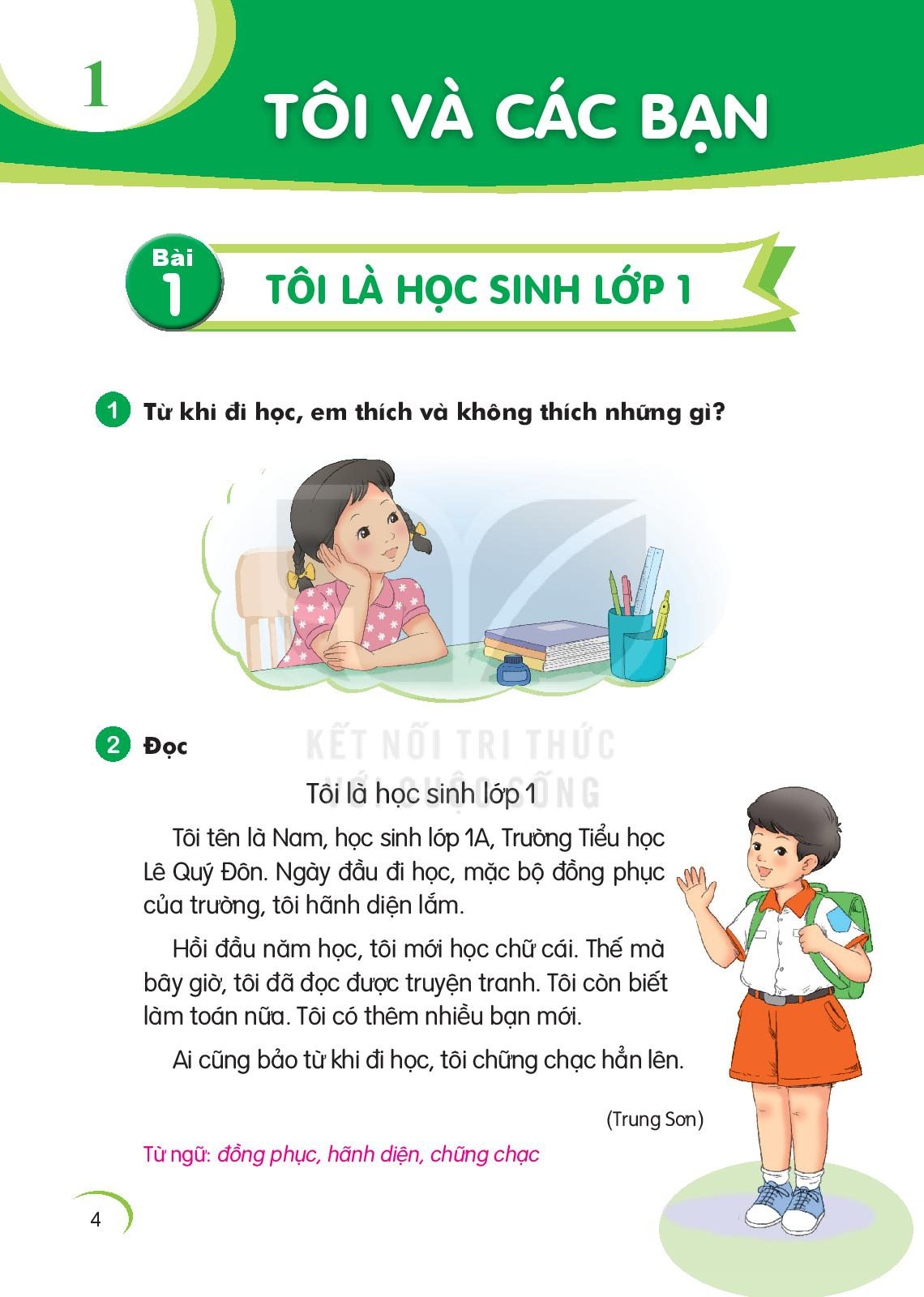 Bạn Nam là học sinh lớp mấy?
Hồi đầu năm Nam học gì?
Bây giờ Nam biết làm gì?
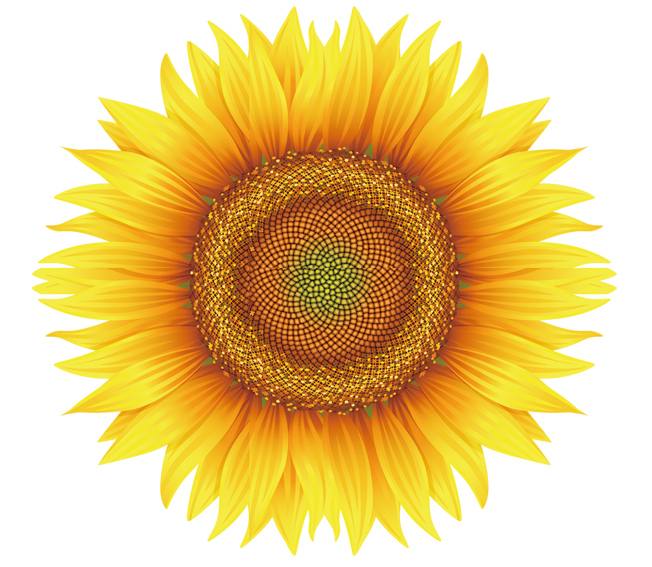 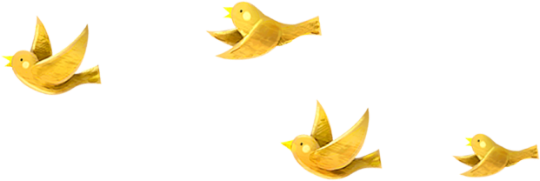 1
Khởi động
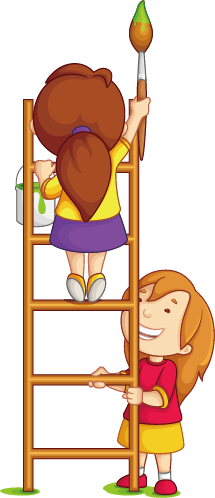 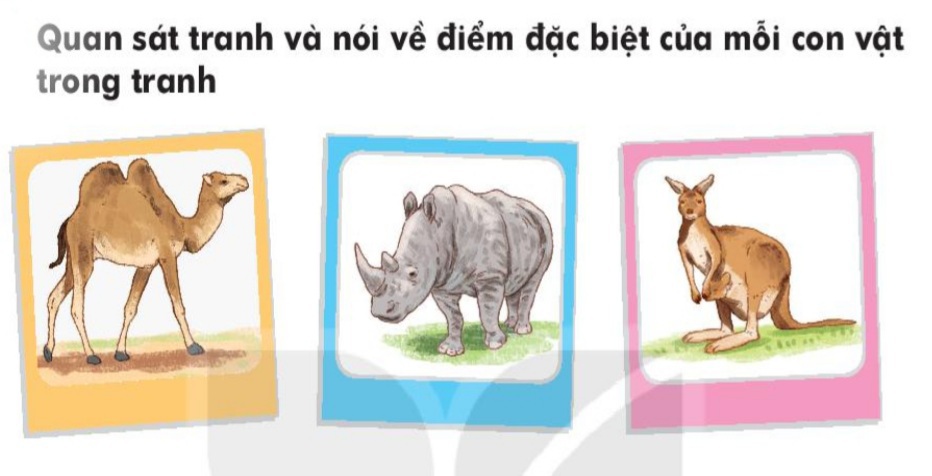 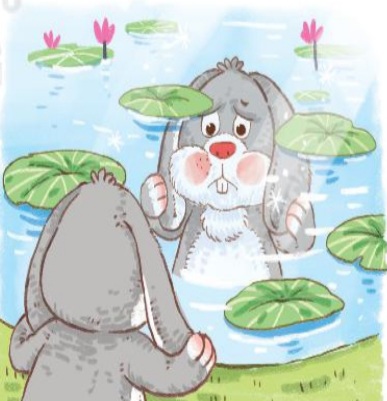 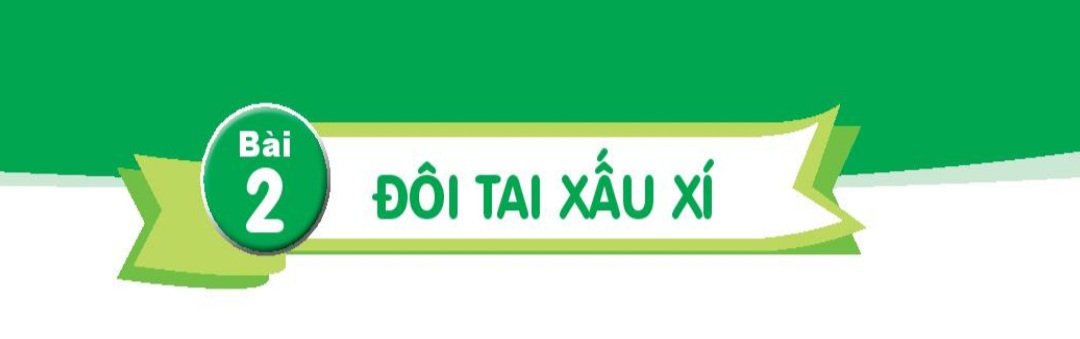 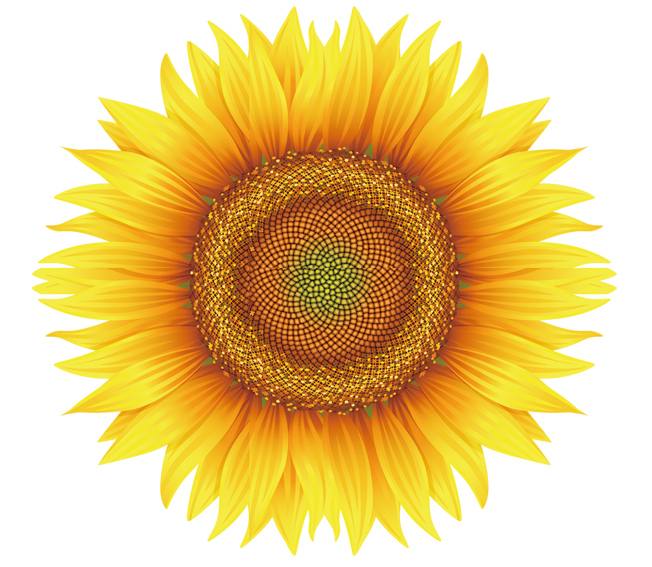 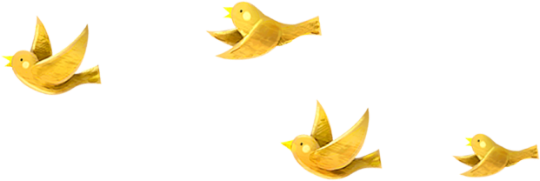 2
Đọc
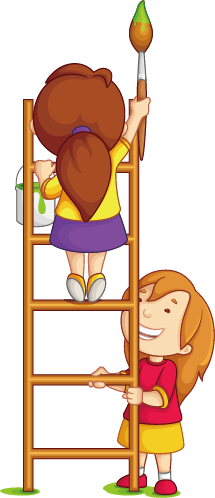 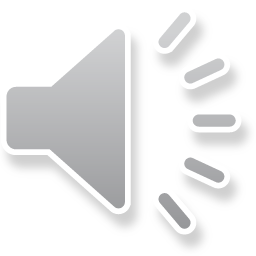 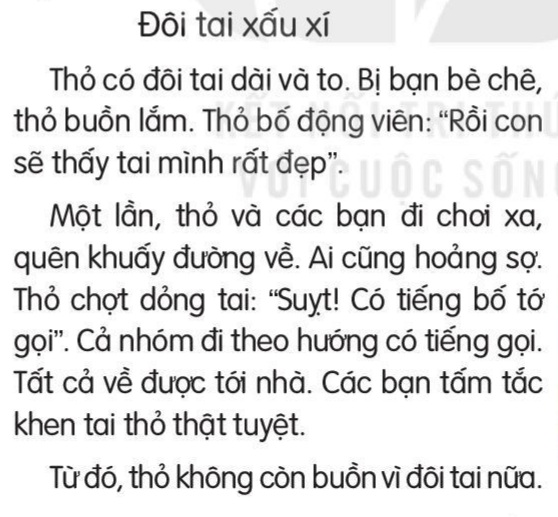 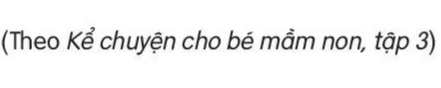 Đôi tai xấu xí
     Thỏ có đôi tai dài và to. Bị bạn bè chê, thỏ buồn lắm. Thỏ bố động viên: “Rồi con sẽ thấy tai mình rất đẹp.”
     Một lần, thỏ và các bạn đi chơi xa, quên khuấy đường về. Ai cũng hoảng sợ. Thỏ chợt dỏng tai: “Suỵt! Có tiếng bố tớ gọi.” Cả nhóm đi theo hướng có tiếng gọi. Tất cả về được nhà. Các bạn tấm tắc khen tai thỏ thật tuyệt.
   Từ đó thỏ không còn buồn vì đôi tai nữa.
khuấy
hoảng
Suỵt
uây,
uyt.
Tìm tiếng trong bài có chứa vần mới:
oang,
Trong bài có một số từ khó cần luyện đọc:
luyện đọc từ khó :
xấu xí
dỏng tai
quên khuấy
thật tuyệt
tấm tắc
Đôi tai xấu xí
     Thỏ có đôi tai dài và to. Bị bạn bè chê, thỏ buồn lắm. Thỏ bố động viên: “Rồi con sẽ thấy tai mình rất đẹp.”
     Một lần, thỏ và các bạn đi chơi xa, quên khuấy đường về. Ai cũng hoảng sợ. Thỏ chợt dỏng tai: “Suỵt! Có tiếng bố tớ gọi.” Cả nhóm đi theo hướng có tiếng gọi. Tất cả về được nhà. Các bạn tấm tắc khen tai thỏ thật tuyệt.
   Từ đó thỏ không còn buồn vì đôi tai nữa.
Trong bài có bao nhiêu câu:
Đôi tai xấu xí
     Thỏ có đôi tai dài và to. Bị bạn bè chê, thỏ buồn lắm. Thỏ bố động viên: “Rồi con sẽ thấy tai mình rất đẹp.”
     Một lần, thỏ và các bạn đi chơi xa, quên khuấy đường về. Ai cũng hoảng sợ. Thỏ chợt dỏng tai: “Suỵt! Có tiếng bố tớ gọi.” Cả nhóm đi theo hướng có tiếng gọi.   Tất cả về được nhà.   Các bạn tấm tắc khen tai thỏ thật tuyệt.
   Từ đó thỏ không còn buồn vì đôi tai nữa.
1
2
3
4
5
7
6
9
8
10
11
12
Luyện đọc câu dài
Một lần, thỏ và các bạn đi chơi xa, quên khuấy đường về.
/
/
/
//
Trong bài có bao nhiêu đoạn:
Đôi tai xấu xí
     Thỏ có đôi tai dài và to. Bị bạn bè chê, thỏ buồn lắm. Thỏ bố động viên: “Rồi con sẽ thấy tai mình rất đẹp.”
     Một lần, thỏ và các bạn đi chơi xa, quên khuấy đường về. Ai cũng hoảng sợ. Thỏ chợt dỏng tai: “Suỵt! Có tiếng bố tớ gọi.” Cả nhóm đi theo hướng có tiếng gọi. Tất cả về được nhà. Các bạn tấm tắc khen tai thỏ thật tuyệt.
   Từ đó thỏ không còn buồn vì đôi tai nữa.
Đôi tai xấu xí
      Thỏ có đôi tai dài và to. Bị bạn bè chê, thỏ buồn lắm. Thỏ bố động viên: “Rồi con sẽ thấy tai mình rất đẹp.”
       Một lần, thỏ và các bạn đi chơi xa, quên khuấy đường về. Ai cũng hoảng sợ. Thỏ chợt dỏng tai: “Suỵt! Có tiếng bố tớ gọi.” Cả nhóm đi theo hướng có tiếng gọi. Tất cả về được nhà. Các bạn tấm tắc khen tai thỏ thật tuyệt.
       Từ đó thỏ không còn buồn vì đôi tai nữa.
Đoạn1
Đoạn 2
Đoạn  3
Đọc thầm trong nhóm ( theo đoạn)
Thi đọc đoạn 1.
Thỏ có đôi tai dài và to. Bị bạn bè chê, thỏ buồn lắm. Thỏ bố động viên: “Rồi con sẽ thấy tai mình rất đẹp.”
Đôi tai xấu xí
     Thỏ có đôi tai dài và to. Bị bạn bè chê, thỏ buồn lắm. Thỏ bố động viên: “Rồi con sẽ thấy tai mình rất đẹp.”
     Một lần, thỏ và các bạn đi chơi xa, quên khuấy đường về. Ai cũng hoảng sợ. Thỏ chợt dỏng tai: “Suỵt! Có tiếng bố tớ gọi.” Cả nhóm đi theo hướng có tiếng gọi. Tất cả về được nhà. Các bạn tấm tắc khen tai thỏ thật tuyệt.
   Từ đó thỏ không còn buồn vì đôi tai nữa.
TIẾT 2
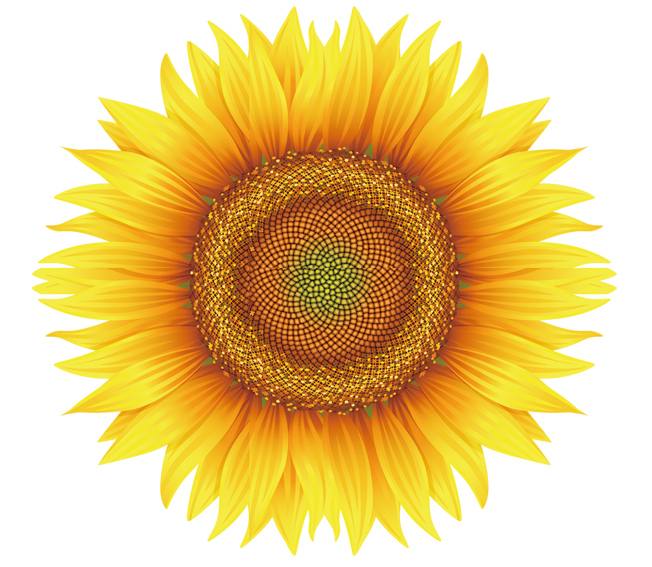 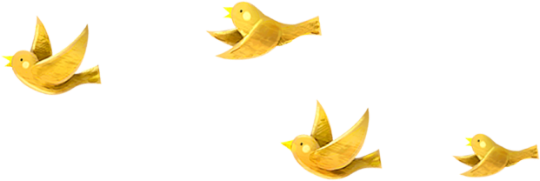 3
Trả lời 
câu hỏi
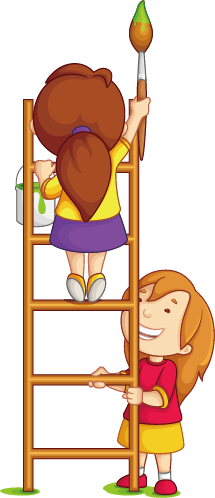 3.
Trả lời câu hỏi
a. Vì sao thỏ buồn?
b. Chuyện gì xảy ra trong lần thỏ và các bạn đi chơi xa?
c. Nhờ đâu mà cả nhóm tìm được đường về nhà?
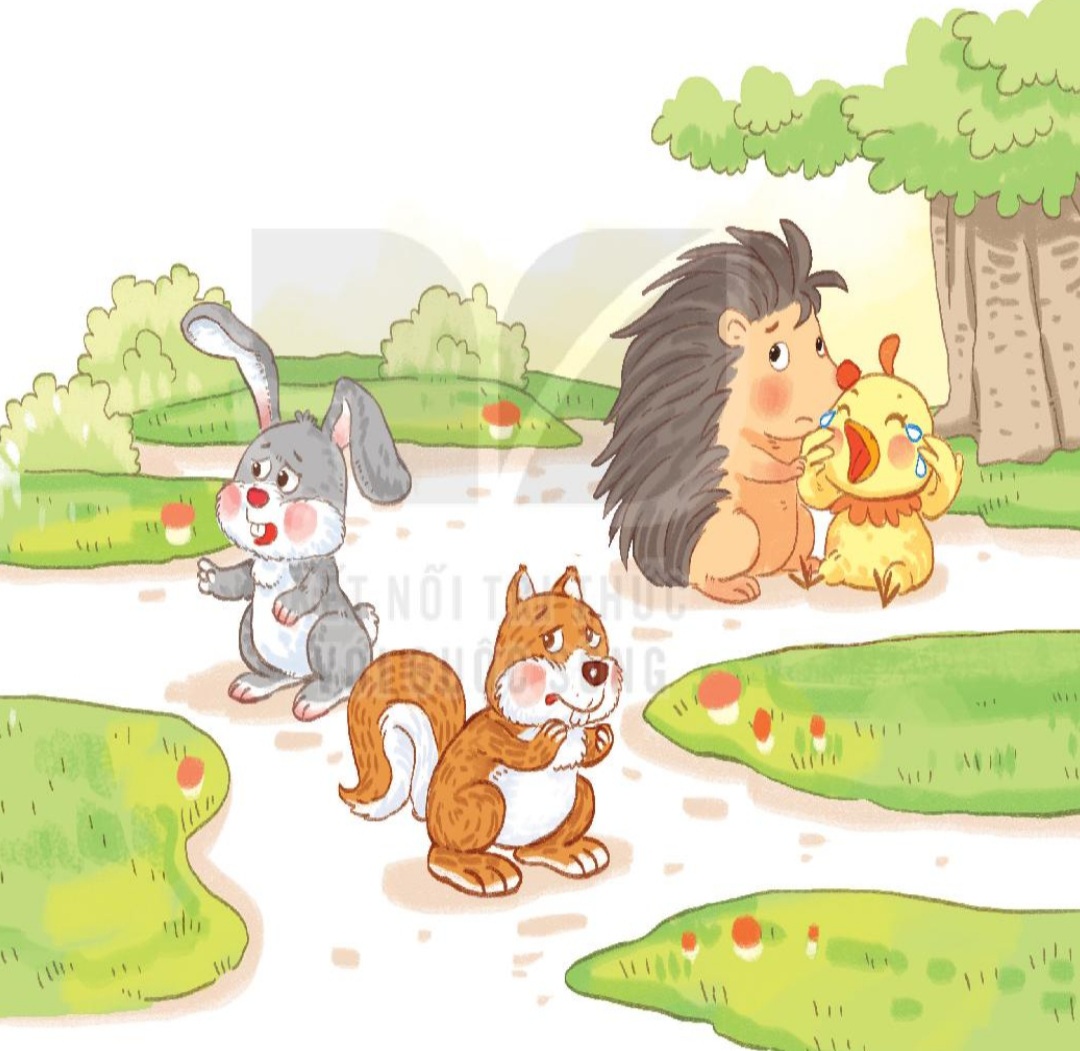 3.
Trả lời câu hỏi
a. Vì sao thỏ buồn?
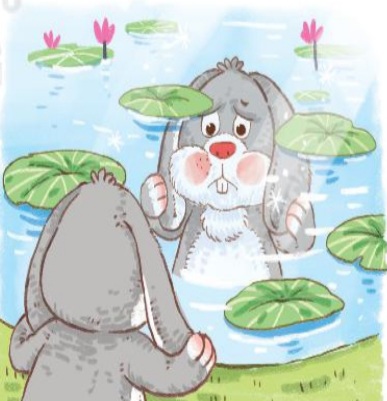 Đôi tai xấu xí
     Thỏ có đôi tai dài và to. Bị bạn bè chê, thỏ buồn lắm. Thỏ bố động viên: “Rồi con sẽ thấy tai mình rất đẹp.”
     Một lần, thỏ và các bạn đi chơi xa, quên khuấy đường về. Ai cũng hoảng sợ. Thỏ chợt dỏng tai: “Suỵt! Có tiếng bố tớ gọi.” Cả nhóm đi theo hướng có tiếng gọi. Tất cả về được nhà. Các bạn tấm tắc khen tai thỏ thật tuyệt.
   Từ đó thỏ không còn buồn vì đôi tai nữa.
Thỏ buồn vì bị bạn bè chê đôi tai vừa dài vừa to.
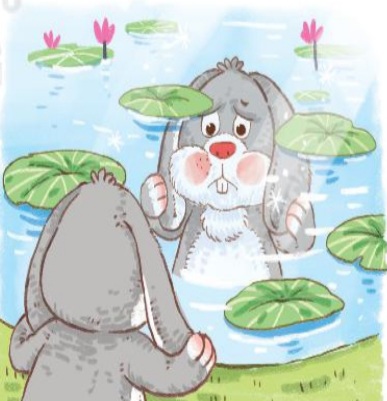 b. Chuyện gì xảy ra trong lần thỏ và các bạn đi chơi xa?
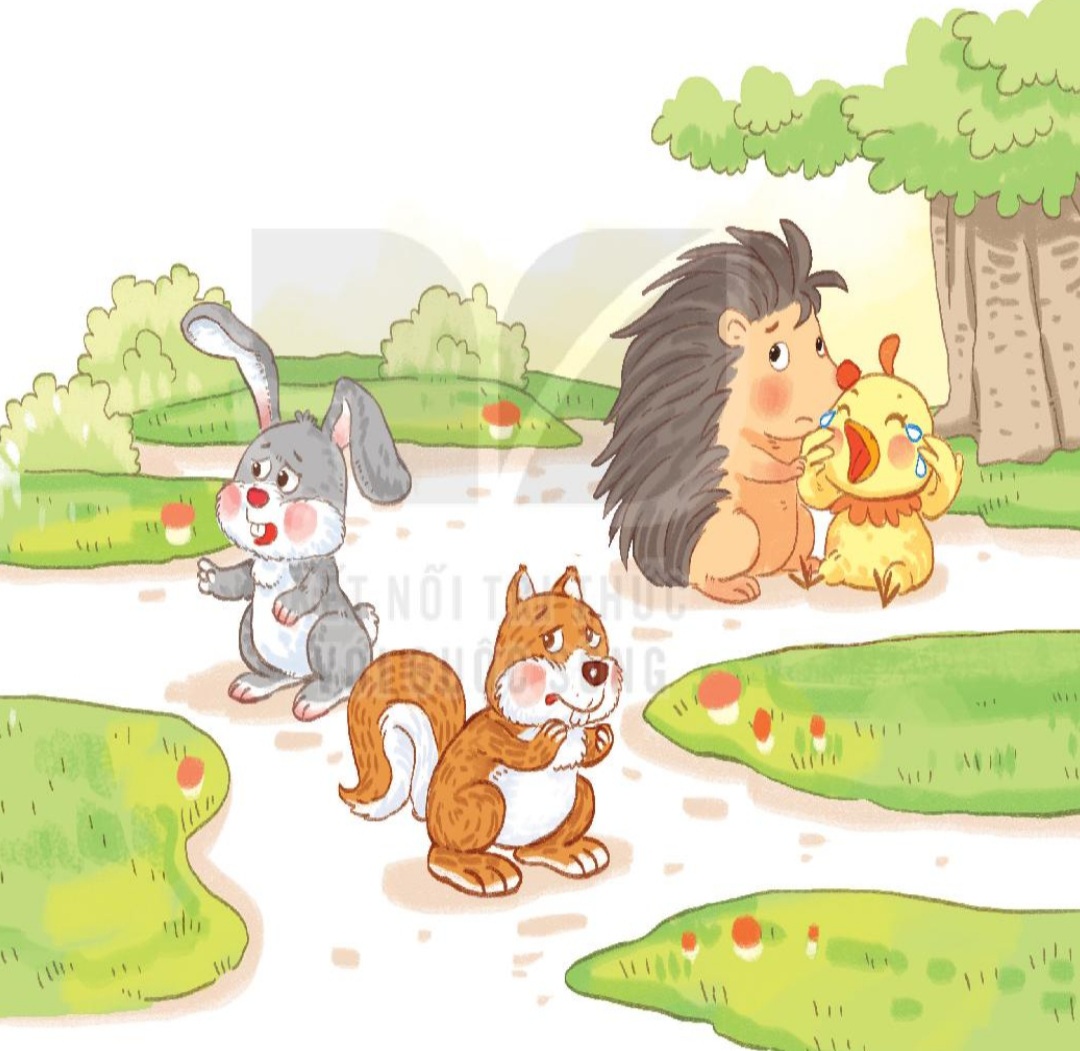 Đôi tai xấu xí
     Thỏ có đôi tai dài và to. Bị bạn bè chê, thỏ buồn lắm. Thỏ bố động viên: “Rồi con sẽ thấy tai mình rất đẹp.”
     Một lần, thỏ và các bạn đi chơi xa, quên khuấy đường về. Ai cũng hoảng sợ. Thỏ chợt dỏng tai: “Suỵt! Có tiếng bố tớ gọi.” Cả nhóm đi theo hướng có tiếng gọi. Tất cả về được nhà. Các bạn tấm tắc khen tai thỏ thật tuyệt.
   Từ đó thỏ không còn buồn vì đôi tai nữa.
Trong lần đi chơi xa, thỏ và các bạn đã quên khuấy đường về .
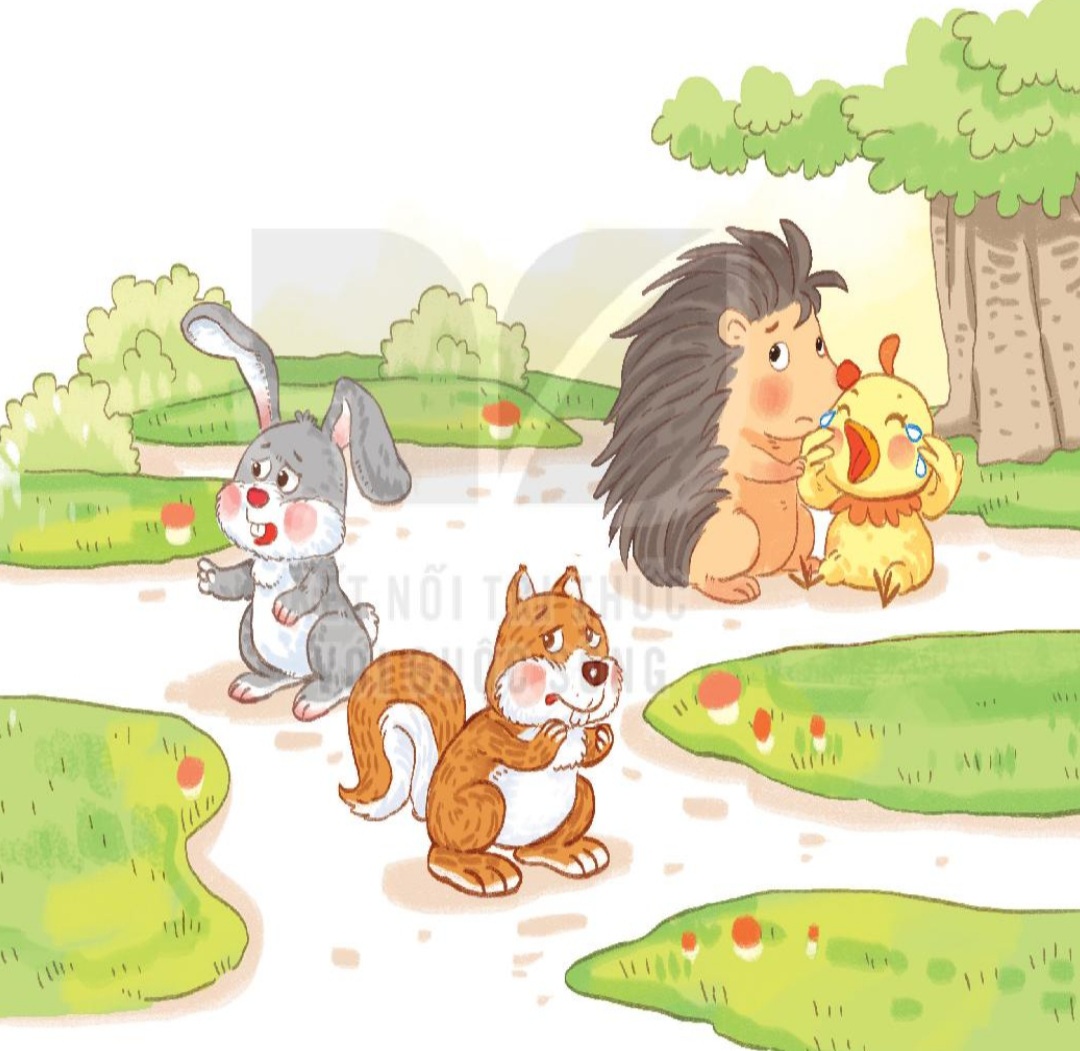 c. Nhờ đâu mà cả nhóm tìm được đường về nhà?
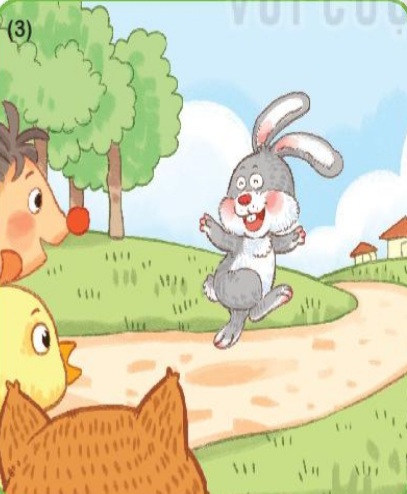 Đôi tai xấu xí
     Thỏ có đôi tai dài và to. Bị bạn bè chê, thỏ buồn lắm. Thỏ bố động viên: “Rồi con sẽ thấy tai mình rất đẹp.”
     Một lần, thỏ và các bạn đi chơi xa, quên khuấy đường về. Ai cũng hoảng sợ. Thỏ chợt dỏng tai: “Suỵt! Có tiếng bố tớ gọi.” Cả nhóm đi theo hướng có tiếng gọi. Tất cả về được nhà. Các bạn tấm tắc khen tai thỏ thật tuyệt.
   Từ đó thỏ không còn buồn vì đôi tai nữa.
Cả nhóm tìm được đường về nhà nhờ đôi tai thính của thỏ.
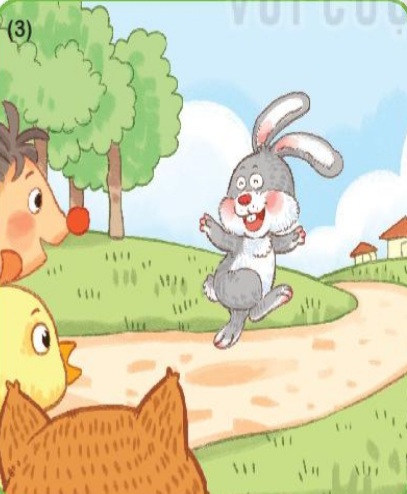 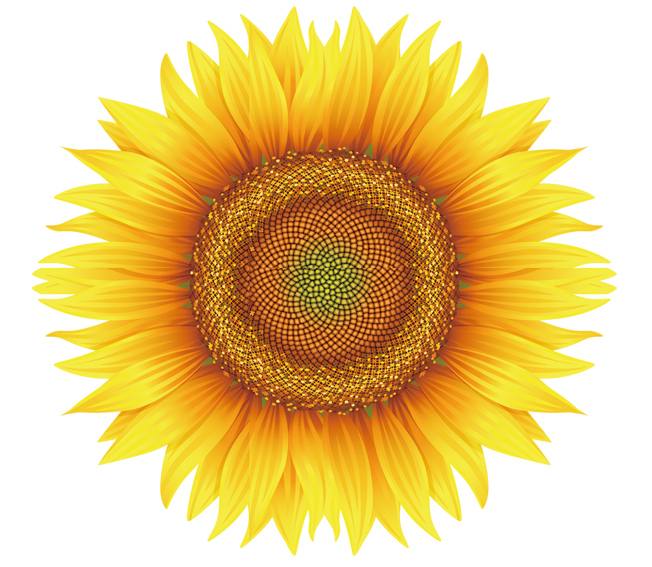 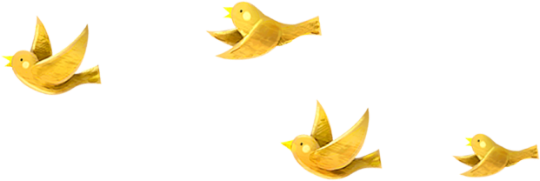 4
Viết vào vở
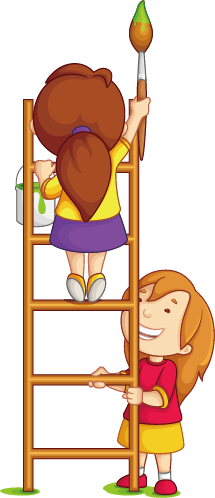 4.Viết câu trả lời cho câu hỏi c ở mục 3
Cả nhóm tìm được đường về 

nhà nhờ
(…).
đôi tai thính của thỏ.
Tô chữ hoa C
6
5
4
3
2
1
3
2
5
4
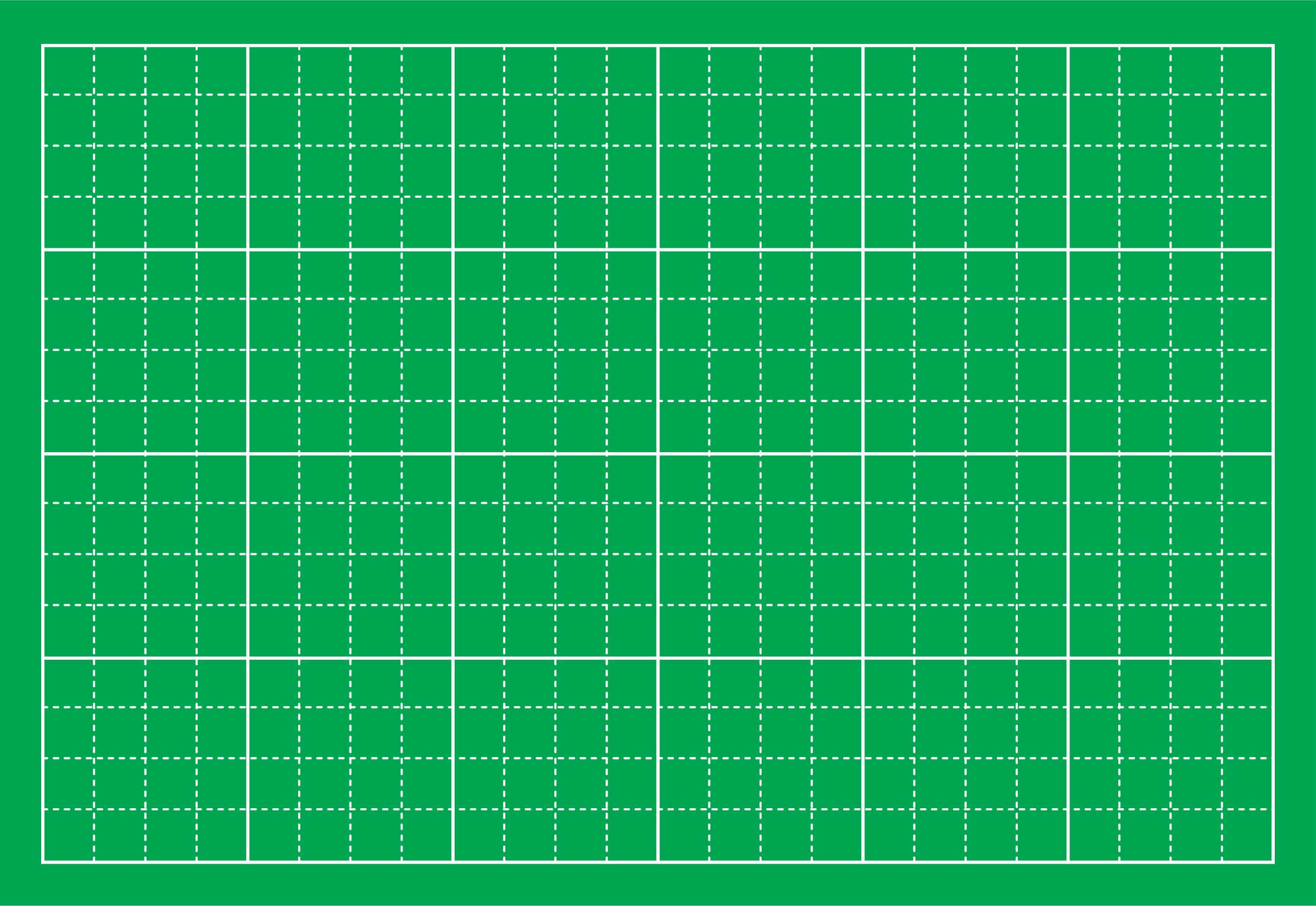 C
C
C
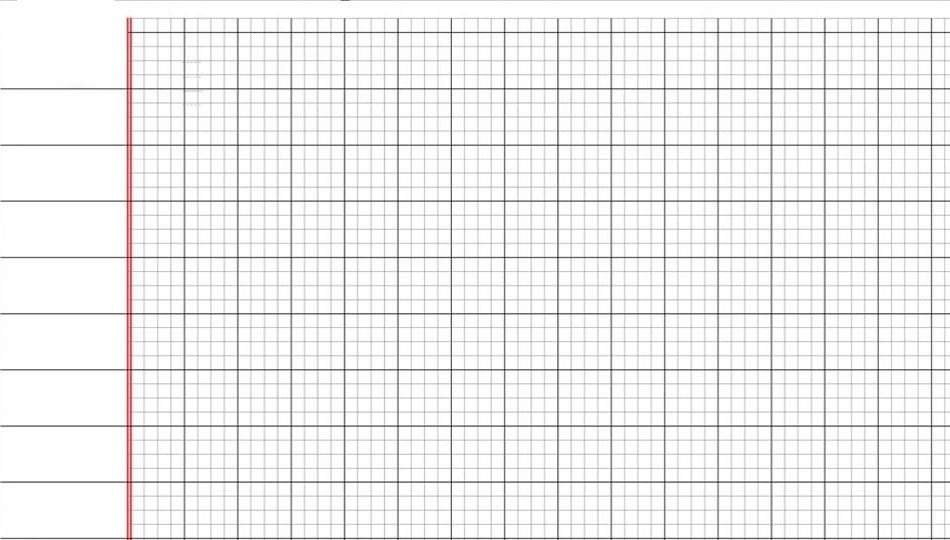 Thứ tư ngày   tháng 1 năm 2024
ǡμếnḑ VŁİt
Đôi tai xấu xí
4     Cả nhóm tìm được đường về nhà nhờ
đôi tai
thính của thỏ.
5     Chú mèo                nghe tiếng chít chít của lũ chuột.
.
TIẾT 3
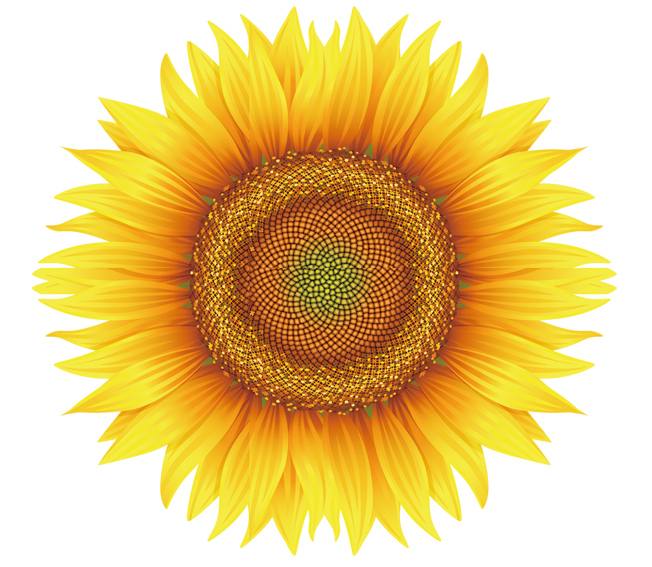 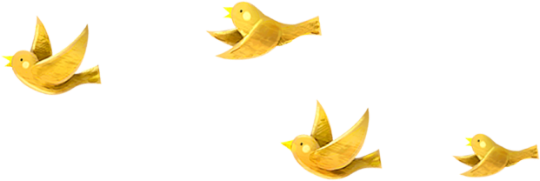 5
Chọn từ ngữ
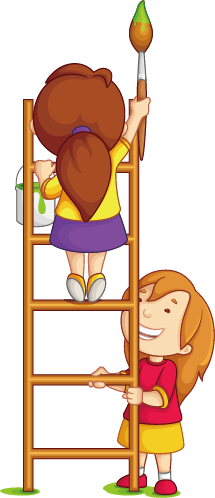 5.Chọn từ ngữ để hoàn thiện câu và viết câu vào vở:
thính tai
chạy nhanh
dỏng tai
Chú mèo                   nghe tiếng chít chít của lũ chuột.
(…)
dỏng tai
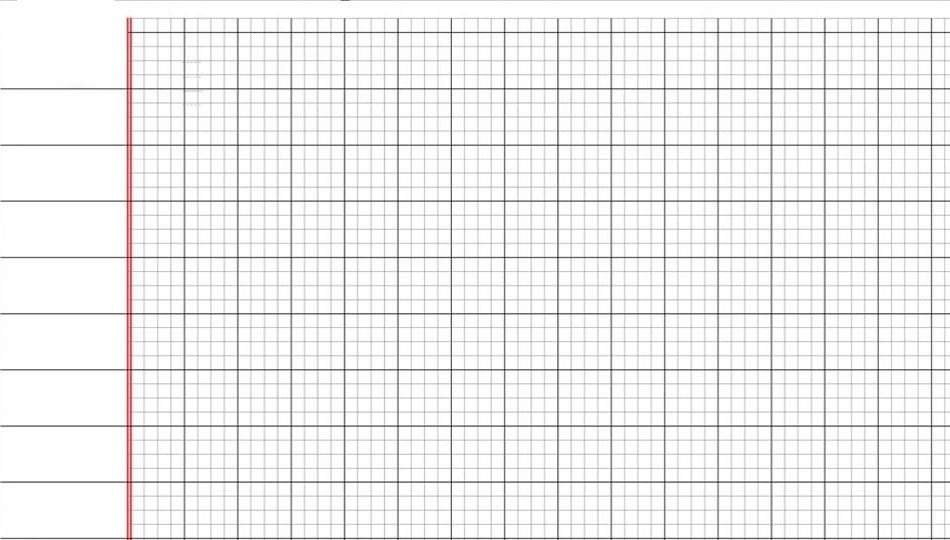 Thứ tư ngày   tháng 1 năm 2024
Tiếng Việt
ĐôΤ΅ Ǉai xấu xí
4    Cả ηóΨ Ǉɬʎ đượΟɖ đườΪḑ ȬǞ ηà ηờ
đôΤ΅ Ǉai
κɫʏ của κỏ.
5      CȄú Εϝo dỏΪḑ Ǉai ǻΉ; ǇΗếnḑ εít εít của
ẚũ εuộΤή.
.
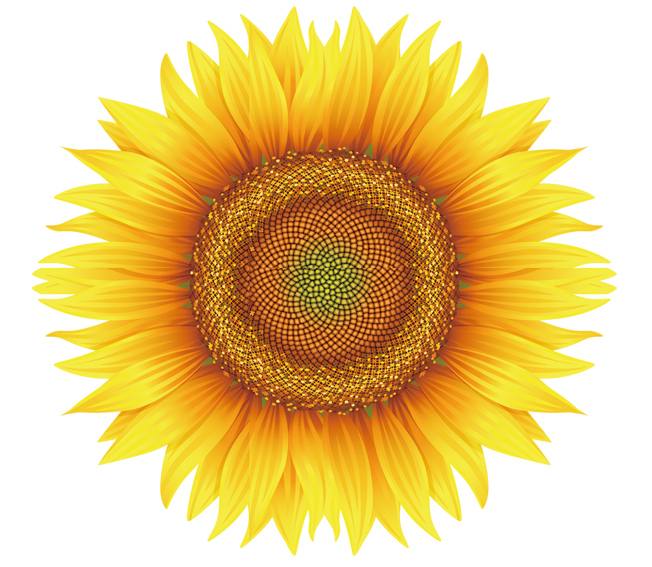 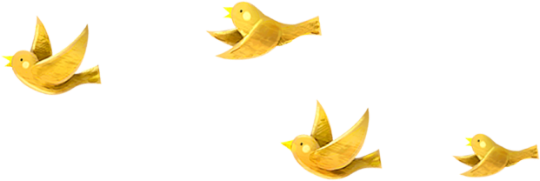 6
Quan sát tranh
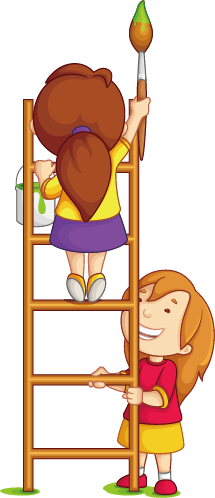 6. Quan sát tranh và kể lại câu chuyện:
“ Đôi tai xấu xí”
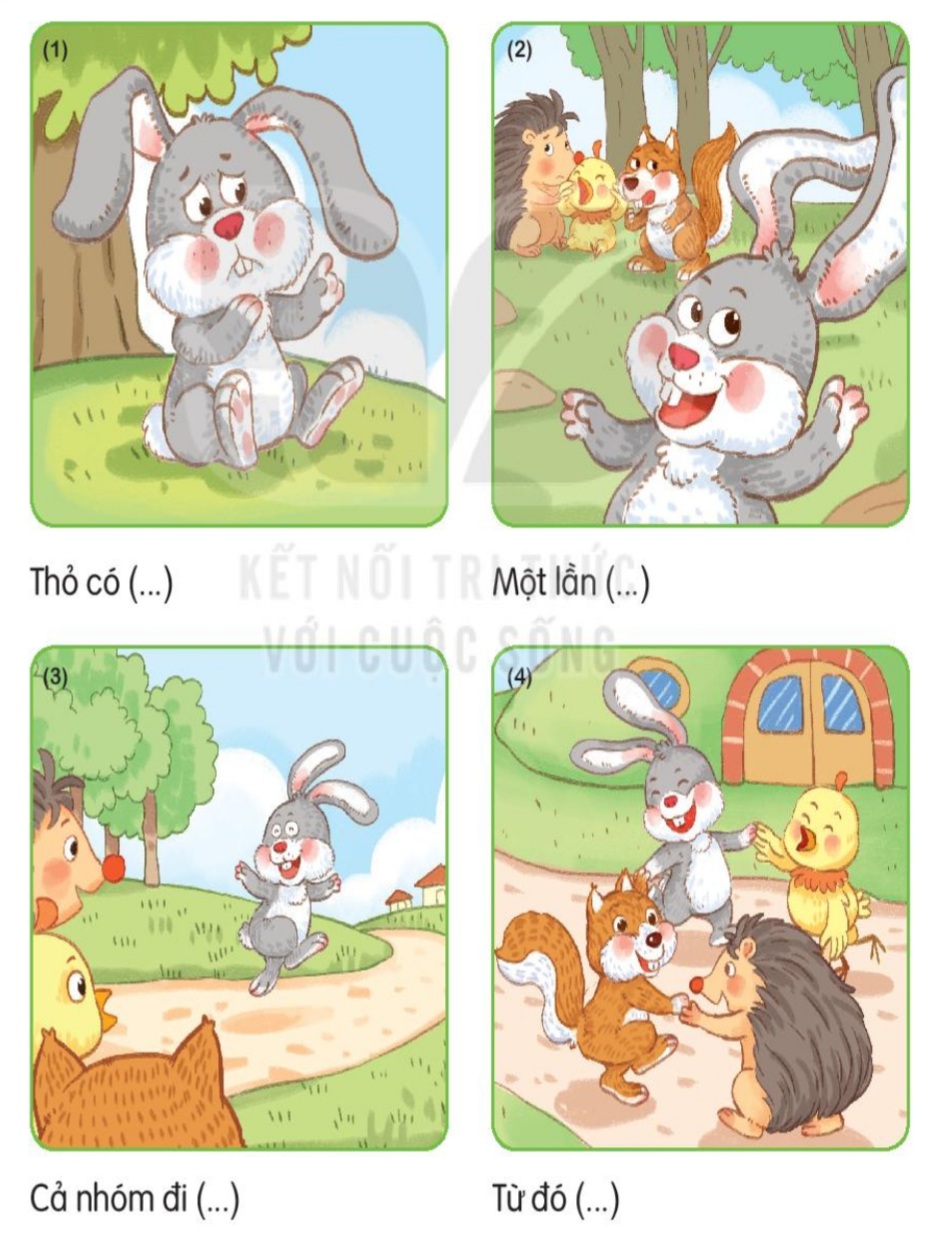 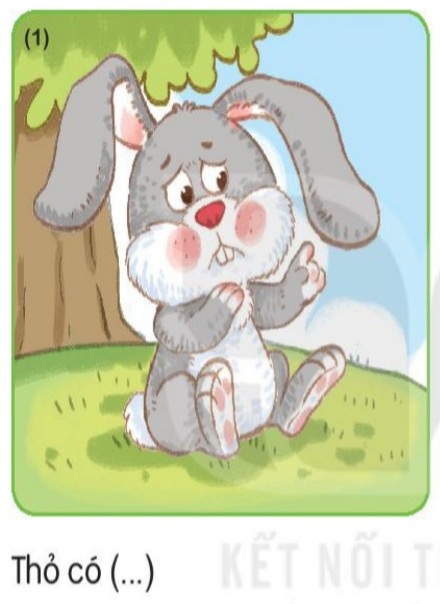 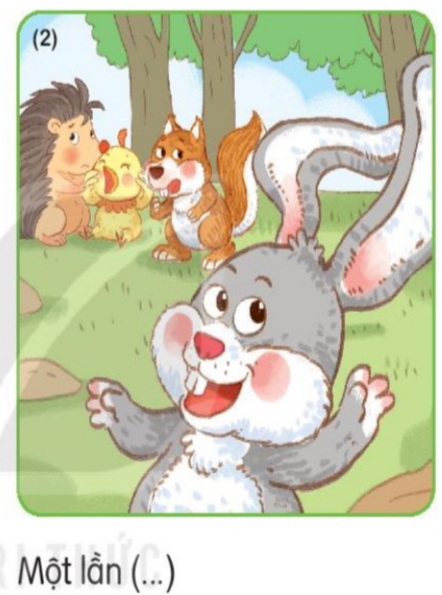 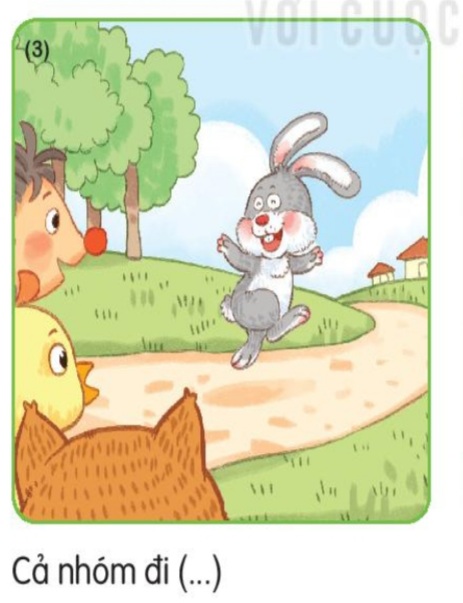 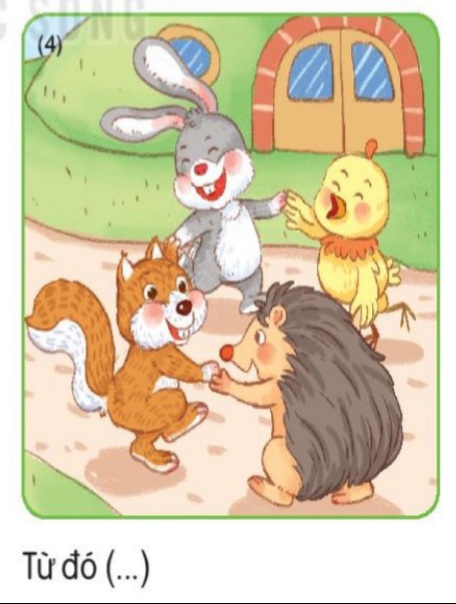 Quan sát tranh và kể lại câu chuyện:
“ Đôi tai xấu xí”
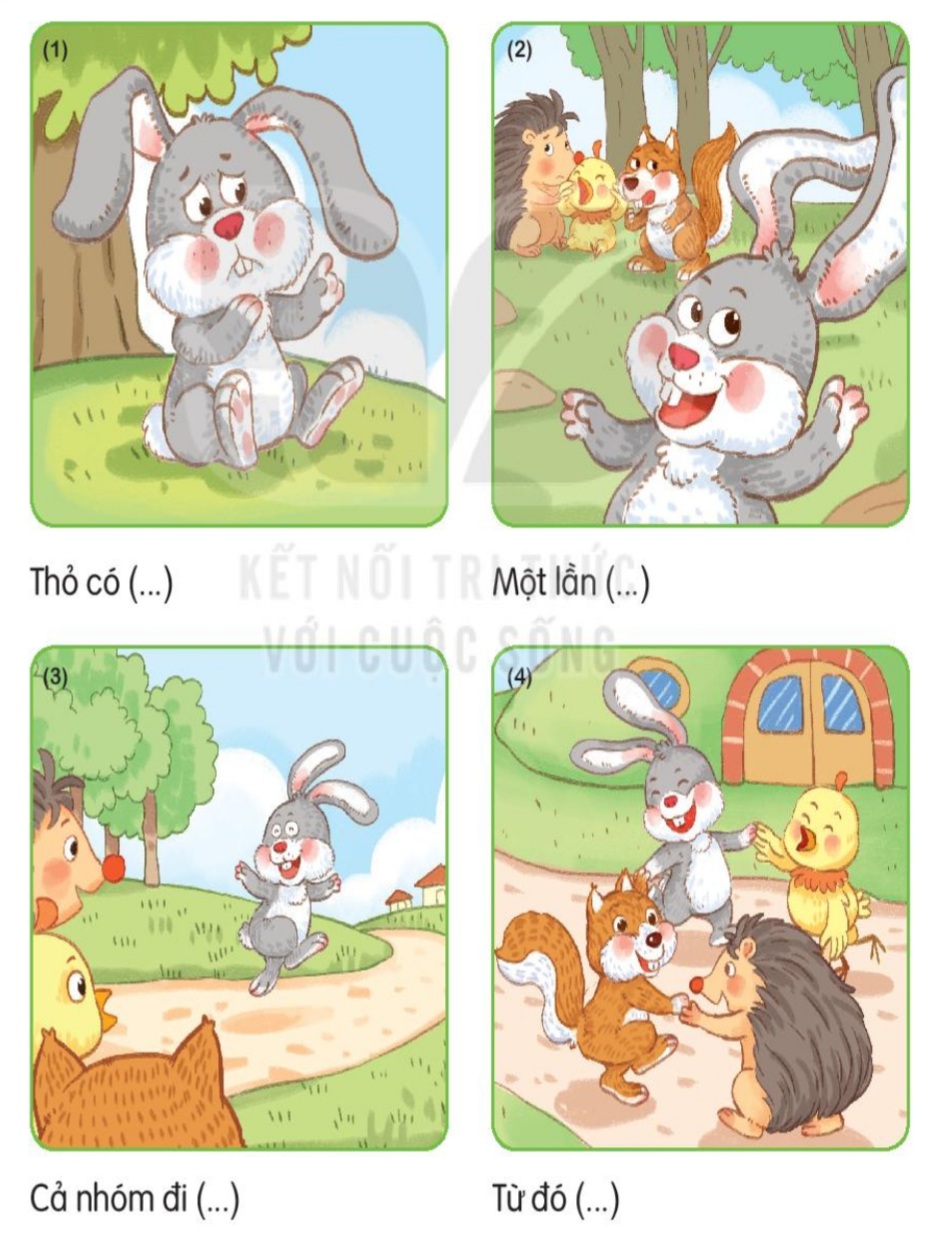 TIẾT 4
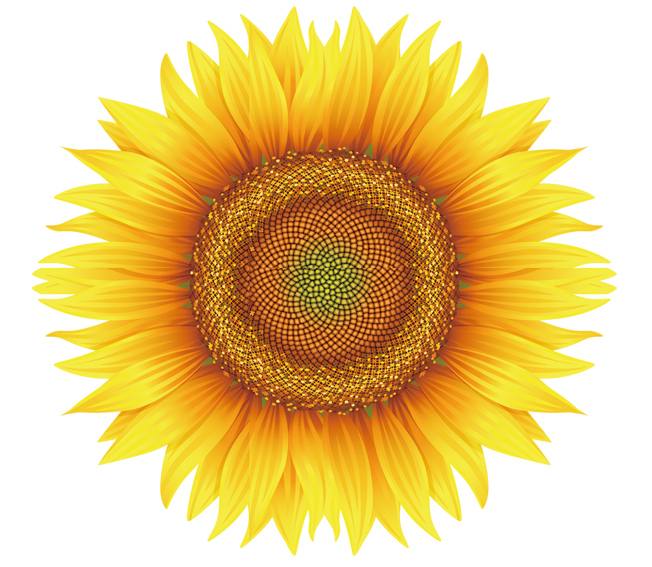 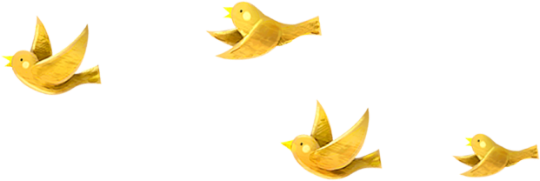 7
Nghe viết
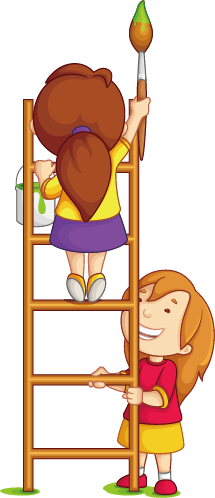 7.Nghe viết
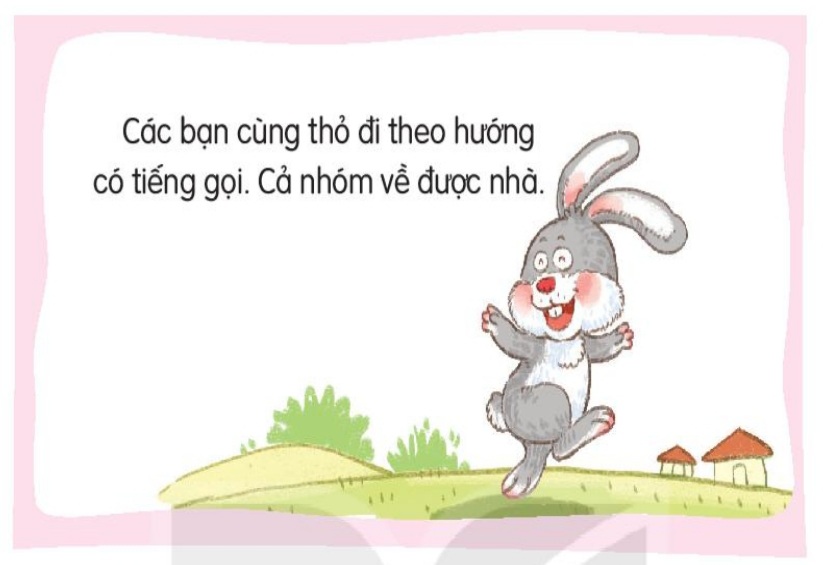 Viết đúng
Viết bảng con:
theo hướng
tiếng gọi
nhóm
Tư thế khi ngồi viết:
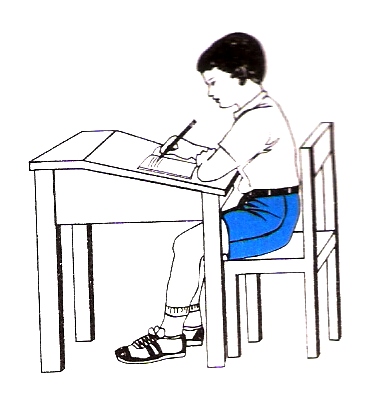 Tiêu chí viết:
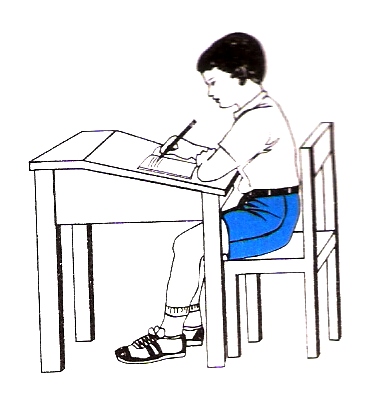 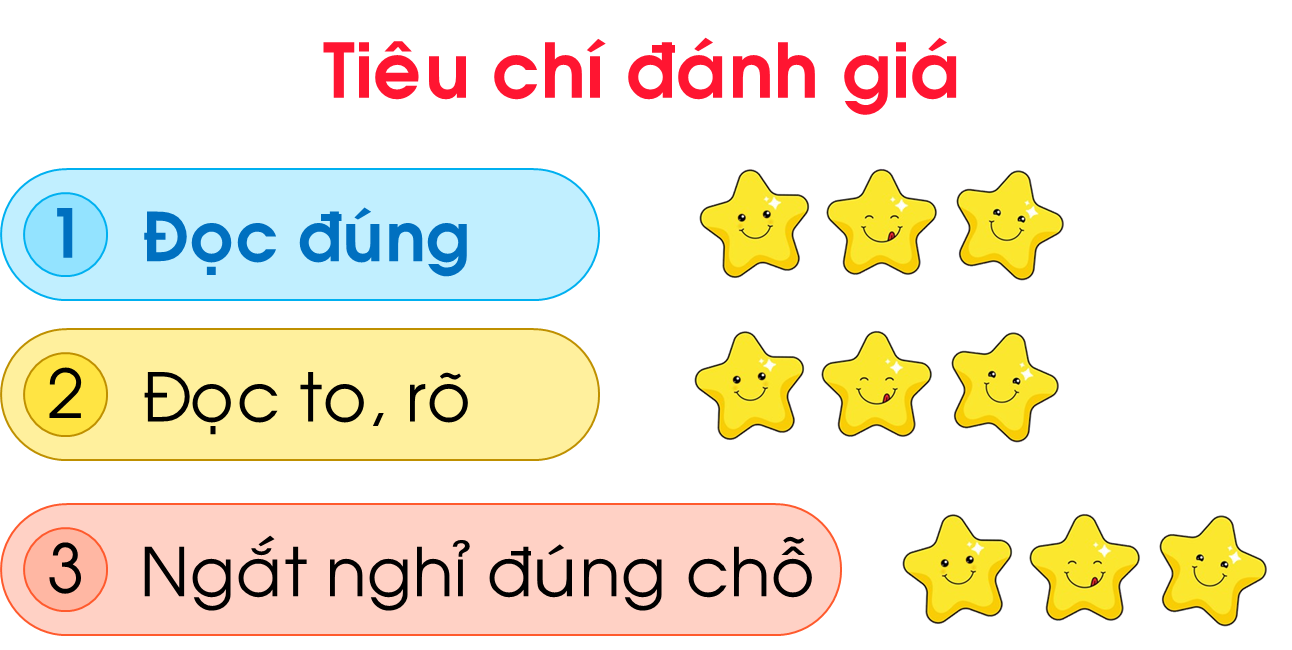 Viết đúng độ cao, độ rộng của con chữ.
Viết đúng khoảng cách giữa các chữ.
Trình bày đúng đoạn văn xuôi, đầu câu viết hoa, cuối câu có dấu chấm.
Tô chữ hoa C
6
5
4
3
2
1
3
2
5
4
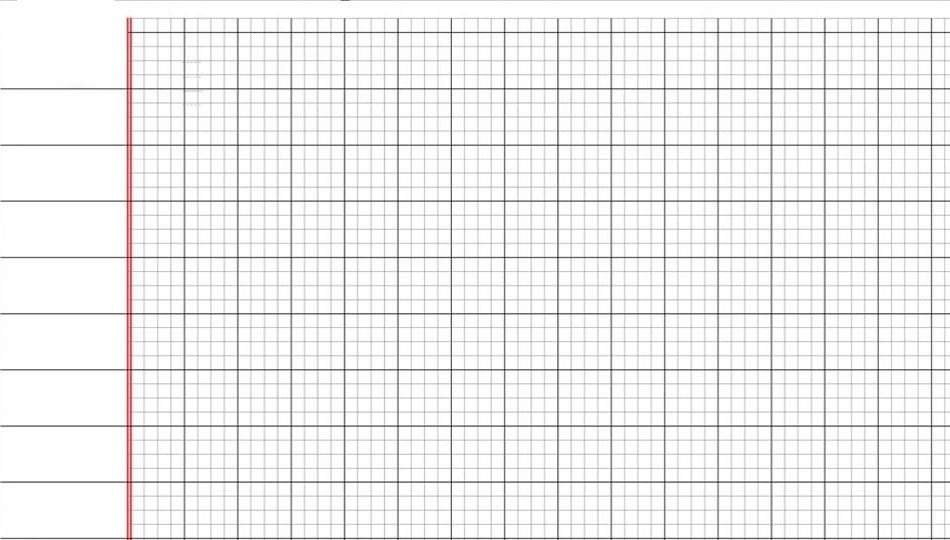 Thứ năm ngày 19 tháng 1 năm 2024
Nghe viết
ĐôΤ΅ Ǉai xấu xí
Chú mèo               nghe tiếng chít chít của
dỏng tai
7     Cáɖ bɝȰ cɸȰḑ κỏ đi Όʰo ẘướΪḑ có ǇΗếnḑ ẑọΤ΅.
lũ chuột.
Cả ηóΨ ȬǞ đượΟɖ ηà.
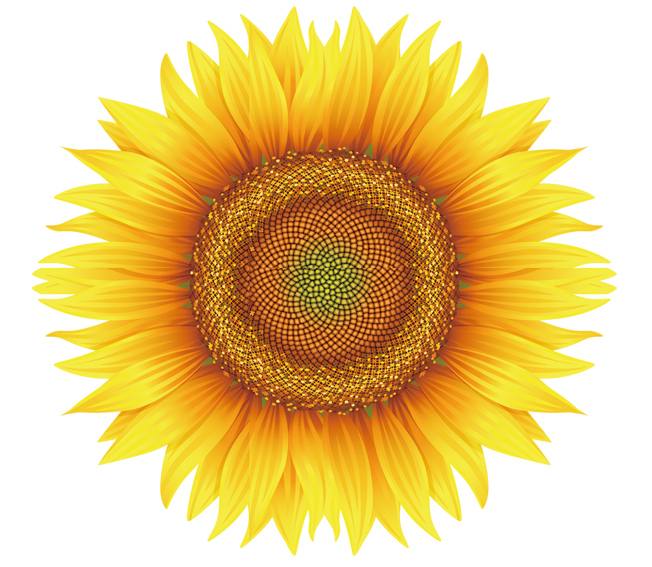 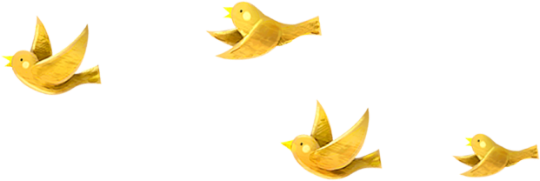 8
Tìm tiếng
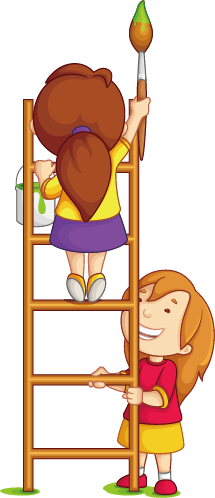 8. Tìm tiếng trong hoặc ngoài bài đọc “Đôi tai xấu xí” từ ngữ có tiếng chứa vần: uyt, it, uyêt, iêt.
Suỵt,
suýt ngã, huýt sáo, tuýt còi, xe buýt…
uyt:
Con vịt, thịt lợn, tít mù, chi chít, khăng khít...
it:
iêt:
Viết bài, tiết học, thiết lập,  ...
uyêt:
Tuyệt,
tuyết rơi, áp huyết, băng tuyết…
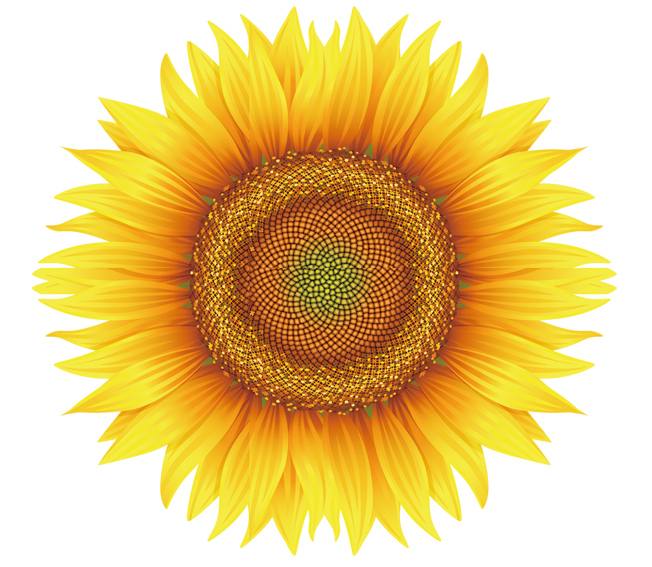 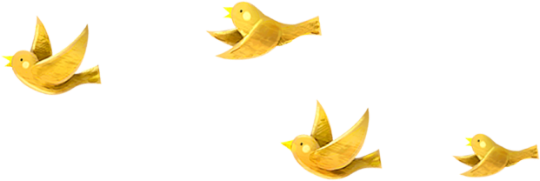 9
Vẽ
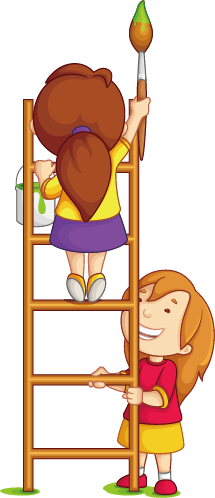 9. Vẽ con vật mà em yêu thích và đặt tên cho bức tranh em vẽ
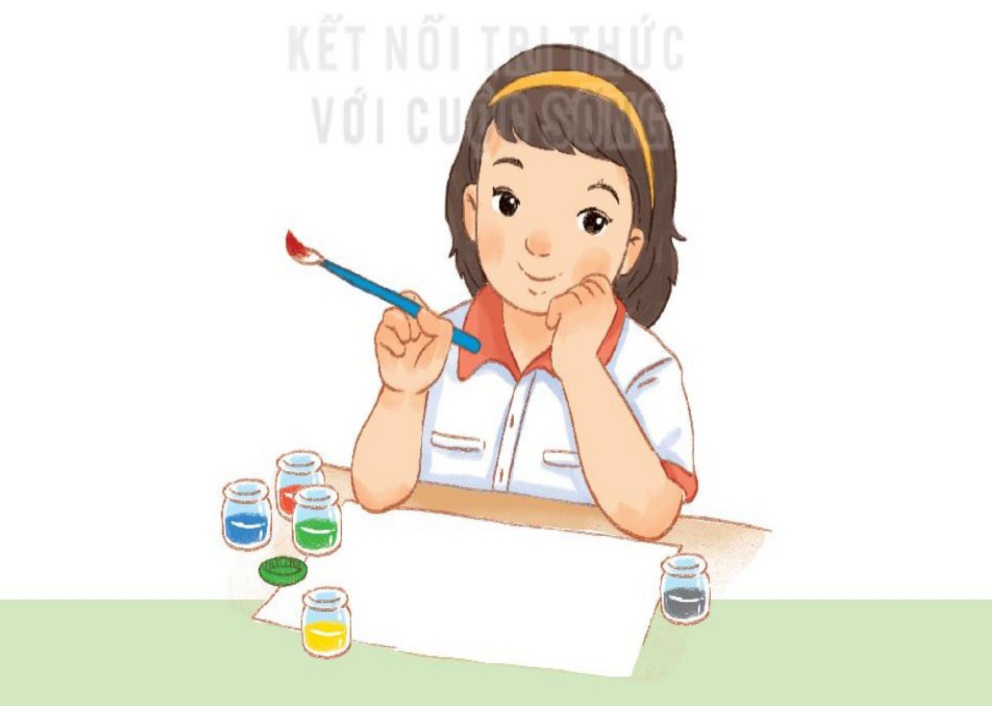 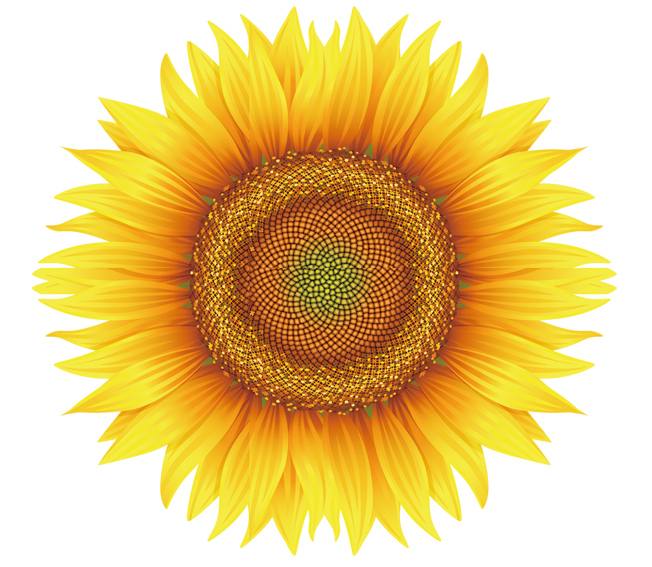 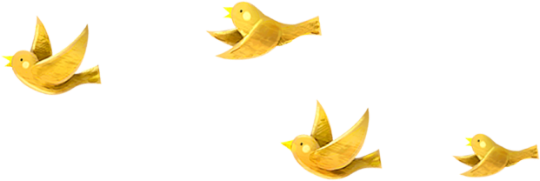 10
Củng cố
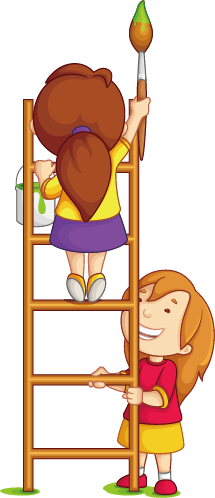 Tìm tiếng trong hoặc ngoài bài đọc “ Đôi tai xấu xí” từ ngữ có tiếng chứa vần:
uyt
uyêt
iêt
it
t